Orientación sobre beneficios
Plan de asistencia esencial con HRA
[Speaker Notes: Duración aproximada = 3 minutos]
Plan de asistencia esencial con cuenta de reembolso por gastos médicos (HRA)
2
©2020 Trinity Health
[Speaker Notes: Nuestra misión en Trinity Health nos convoca a tratar todo el bienestar de las personas bajo nuestro cuidado y eso incluye a nuestros colegas. 

Para aumentar el acceso a la atención médica y tratamiento para todos nuestros colegas, Trinity Health ofrece el Plan médico de asistencia esencial con cuenta de reembolso por gastos médicos (HRA).   

En este episodio, daremos un vistazo más de cerca al modo en que funciona la HRA con el plan médico para hacer que la atención médica sea más asequible para los colegas elegibles.]
¿Quién es elegible para el Plan de asistencia esencial con HRA?
Los colegas de tiempo completo o parcial elegibles para beneficios al momento de la elegibilidad inicial para beneficios o la inscripción abierta. Y
Aquellos que cumplen determinados requisitos de ingresos en función de los ingresos del grupo familiar y el tamaño de la familia.
Ingresos familiares anuales menores al 200 % del nivel federal de pobreza.
Nota: Si usted o sus dependientes tienen cobertura de un programa de asistencia médica patrocinado por el estado, como Medicaid o CHIP, no son elegibles para la opción del Plan médico de asistencia esencial.
3
©2020 Trinity Health
[Speaker Notes: Es elegible para el Plan médico de asistencia esencial si:

es un colega de tiempo completo o parcial elegible para beneficios al momento de la elegibilidad inicial para beneficios o inscripción abierta y

cumple determinados requisitos de ingresos en función de los ingresos de su grupo familiar y el tamaño de su familia. Para calificar para este plan, sus ingresos familiares anuales deben ser menores al 200 % del nivel federal de pobreza. 

Es importante señalar que si usted o sus dependientes tienen cobertura de un programa de asistencia médica patrocinado por el estado, como Medicaid o CHIP, no son elegibles para la opción del Plan médico de asistencia esencial.]
Plan de asistencia esencial con HRA: Cómo presentar la solicitud
Primero debe inscribirse en el plan que piensa que será mejor para usted (Plan tradicional, de ahorro para gastos de salud o esencial) y, luego, presentar una solicitud para el Plan de asistencia esencial.
Debe presentar una solicitud para inscribirse en este plan. Las solicitudes y la documentación se deben presentar a más tardar 30 días después de la elegibilidad inicial para beneficios o antes de la fecha límite de la inscripción abierta.
Si presenta una solicitud y califica, lo pasarán al Plan de asistencia esencial, y Trinity Health hará un aporte a una cuenta de reembolso por gastos médicos (HRA).
Prorrateo del monto para los colegas que se inscriben a mitad del año.
4
©2020 Trinity Health
[Speaker Notes: Si piensa que podría calificar para el Plan de asistencia esencial, primero debe inscribirse en el plan médico que piensa que será mejor para usted (ya sea el Plan tradicional, de ahorro para gastos médicos o esencial) y, luego, presentar una solicitud para el Plan de asistencia esencial.  

Debe presentar una solicitud para inscribirse en este plan. Las solicitudes y la documentación se deben presentar a más tardar 30 días después de su elegibilidad inicial para beneficios o antes de la fecha límite de la inscripción abierta.

Si presenta una solicitud y califica, lo inscribirán en el Plan médico de asistencia esencial, y Trinity Health hará un aporte a una cuenta de reembolso por gastos médicos o HRA al momento de la inscripción, que dependerá de su nivel de cobertura. Este monto se prorrateará para los colegas que se inscriben a mitad del año.






27 segundos]
Plan de asistencia esencial con HRA: Cómo funciona
El plan médico está estructurado del mismo modo que el Plan esencial, pero incluye una cuenta de reembolso por gastos médicos (HRA) financiada por Trinity Health.
Use la HRA para pagar costos médicos actuales o futuros.
Los fondos se retiran automáticamente de la HRA a medida que usa sus beneficios médicos. No es necesario hacer un pago y presentar un reclamo para obtener un reembolso.
5
©2020 Trinity Health
[Speaker Notes: El Plan médico de asistencia esencial está estructurado igual que el Plan esencial que analizamos en el episodio Plan médico, parte 2, pero incluye una HRA financiada por Trinity Health que lo ayuda a pagar sus costos de atención médica al momento de recibir el servicio.

Puede usar la HRA para pagar costos médicos actuales o futuros. 

Los fondos se retiran automáticamente de su HRA a medida que usa sus beneficios médicos. No es necesario hacer un pago y presentar un reclamo para obtener un reembolso.]
Otras cosas importantes para saber sobre la HRA
Todo el dinero de la HRA que no se use durante el año se acumula para el año siguiente si reúne los requisitos y sigue inscrito en el siguiente año del plan.
Se deben presentar solicitudes todos los años del plan.
No puede hacer aportes a la HRA.
La HRA no se aplica a la cobertura dental o de visión.
Todo el dinero restante en la HRA se pierde si deja de formar parte de Trinity Health.
6
©2020 Trinity Health
[Speaker Notes: Estas son algunas otras cosas importantes que debe saber sobre la HRA.

Todo el dinero que no use durante el año se acumula para el año siguiente si reúne los requisitos y sigue inscrito en el siguiente año del plan.


Se deben presentar solicitudes todos los años del plan. Suponiendo que sigue siendo elegible, tendrá que recertificar su elegibilidad todos los años durante el período de inscripción abierta anual.

No puede hacer aportes a la HRA.

La HRA no se aplica a la cobertura del plan dental o de visión.

Todo el dinero restante en la HRA se pierde si deja de formar parte de Trinity Health.]
Obtenga más información sobre el Plan de asistencia esencial con HRA
Descargue el formulario de solicitud 
https://hr4u.trinity-health.org
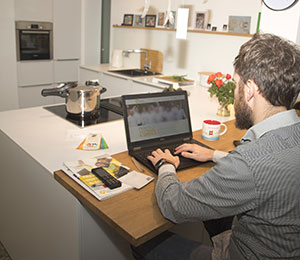 7
©2020 Trinity Health
[Speaker Notes: El Plan de asistencia esencial con HRA está diseñado para hacer que los beneficios médicos sean más asequibles para los colegas elegibles. 

Para obtener más información, puede descargar la solicitud del portal para colegas HR4U.]
Mire todos los episodios de la serie de videos
Viva toda su vida
Beneficios médicos y de farmacia
Cuenta de ahorro para gastos médicos
Plan de asistencia esencial con cuenta de reembolso por gastos médicos
Cuentas de gastos flexibles
Beneficios dentales y de visión
Seguro de vida/por muerte accidental y desmembramiento (AD&D)
Licencia laboral
Beneficios voluntarios
Programa de retiro
Programa de bienestar/asistencia al empleado
Otros beneficios
Elegibilidad e inscripción
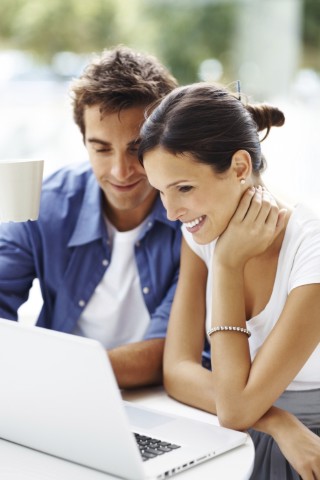 8
©2020 Trinity Health
[Speaker Notes: Ahora que ha revisado los detalles sobre el Plan de asistencia esencial con HRA, lo alentamos a explorar todos los episodios de la serie de videos, para que pueda tomar una decisión informada sobre los beneficios que sean adecuados para usted y su familia. 




10 segundos]
Información importante
La información que se proporciona en este resumen está diseñada para ayudarlo a comprender sus opciones de planes y programas de beneficios de bienestar de Trinity Health. Es solo una descripción general y no está prevista como descripción exhaustiva de los planes y programas de beneficios disponibles para usted. No constituye un contrato y no pretende interpretar, extender ni modificar de ninguna manera las disposiciones de ningún plan o programa. Las descripciones resumidas del plan y los documentos oficiales de los planes y programas los describen con más detalles, y debe consultar estos documentos para obtener respuestas a sus preguntas específicas con respecto a los planes y programas, incluidos los servicios que cubre un plan. Si hubiera una discrepancia entre materiales impresos, prevalecerán los documentos oficiales de los planes y programas. Trinity Health conserva el derecho de modificar sus planes y programas de beneficios o darlos por finalizados en cualquier momento, lo que incluye la realización de cambios para cumplir con sus opciones en virtud de la Ley de Atención Médica Asequible y otras leyes aplicables, y ejercer dichas opciones.
Para ver descripciones resumidas de planes y certificados de cobertura, visite el portal para colegas HR4U en https://hr4u.trinity-health.org. Para cualquier plan o programa en el que participe, también tiene derecho a solicitar una copia impresa de la descripción resumida completa del plan o del certificado de cobertura y otros documentos oficiales del plan o del programa, ya sea al empleador del colega o a Trinity Health Total Rewards Benefits & Well-Being (Beneficios y bienestar de recompensas totales de Trinity Health), 20555 Victor Parkway, Livonia, MI 48152. No se le cobrará nada por las copias impresas.
Todos los planes de salud grupales de Trinity Health proporcionan coordinación de la atención, administración de la atención, revisión de la utilización y servicios de derivación para ayudar a administrar la atención médica que se proporciona a miembros cubiertos. Al inscribirse en un plan de salud grupal de Trinity Health, comprende que el plan proporcionará servicios para administrar la atención de cada miembro cubierto. Estos servicios se pueden proporcionar a través de terceros administradores independientes, una red clínicamente integrada de hospitales, médicos y otros proveedores y profesionales de atención médica, y otros proveedores de atención médica. Su participación en un plan de salud grupal de Trinity Health significa que las personas que se contraten para proporcionar estos servicios tendrán acceso a su información de salud personal, lo que incluye información de salud que usted divulgue a través de programas y actividades de bienestar. Los centros y proveedores de atención médica de Trinity Health y los profesionales afiliados a los centros de Trinity Health participan en determinadas redes clínicamente integradas. Puede que una red clínicamente integrada se comunique con usted con respecto a su atención médica, lo que incluye personas de un centro o proveedor de Trinity Health que estén brindando servicios para la red clínicamente integrada o directamente para el plan de salud grupal. Las personas que trabajan en un centro o proveedor de Trinity Health (incluido su empleador) que participen en una red clínicamente integrada o en el plan de salud grupal pueden tener acceso a información sobre su tratamiento médico en cualquier centro y con cualquier proveedor o profesional de atención médica, y usarla no solo para brindarle tratamiento sino también para administrar y coordinar su atención médica. Todo acceso a información de salud protegida, o su uso o divulgación cumplirán con las reglamentaciones sobre privacidad y seguridad establecidas por la Ley de Transferencia y Responsabilidad de Seguros Médicos y las leyes estatales aplicables en materia de privacidad y seguridad.
9
©2019 Trinity Health
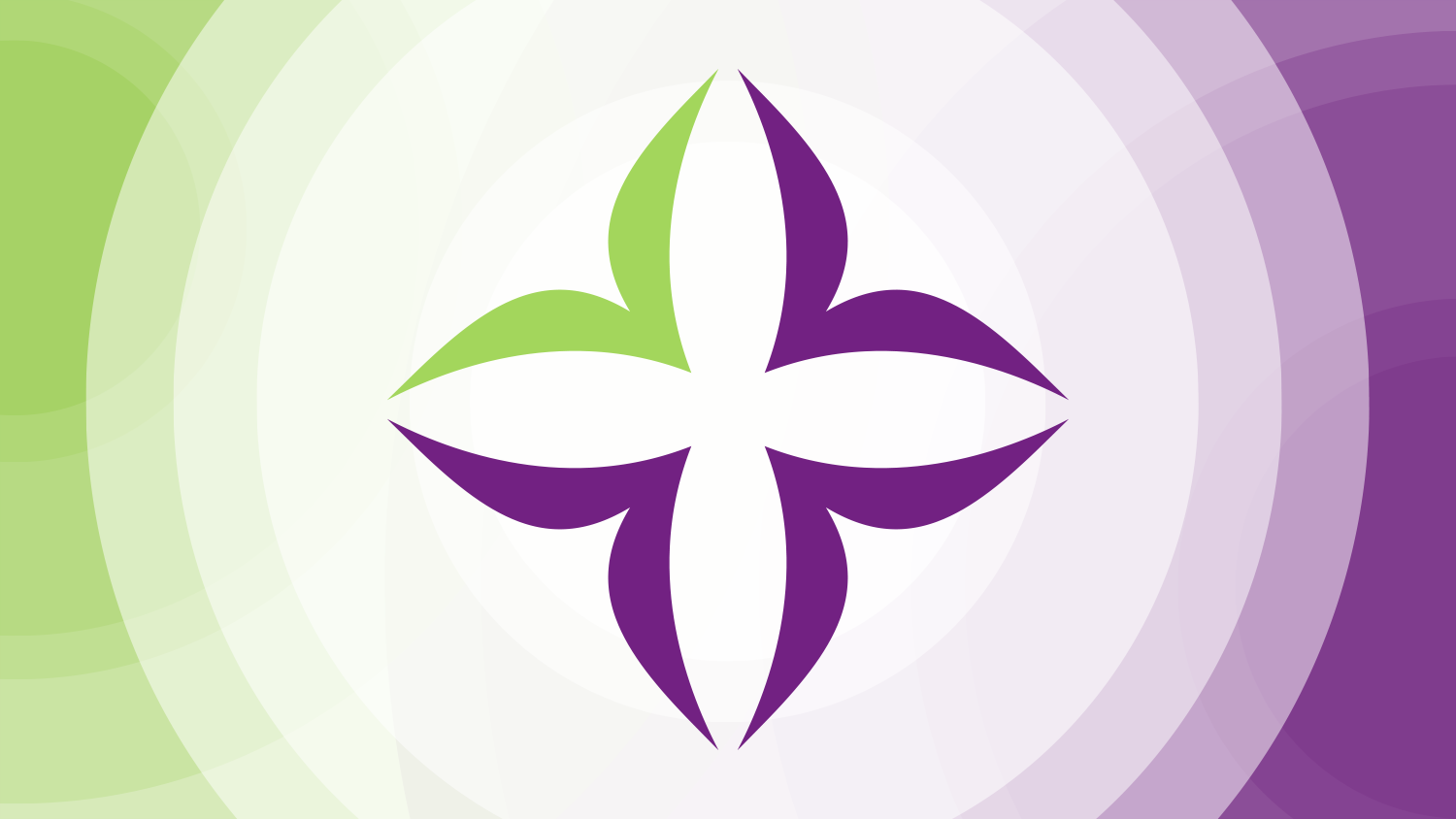